Tilakatsaus
Moveatis-projekti
4. palaveri
4. Palaveri
26.2.2016
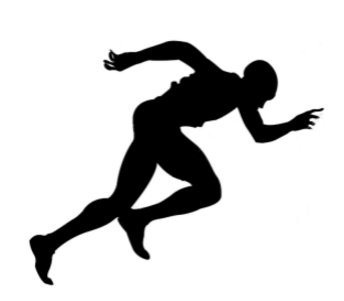 Tehdyt toimenpiteet
Trellon käyttöönotto
Selainpohjainen projektinhallinta ohjelmisto
Suunnittelua
Projektisuunnitelma
Kirjautumiseen ja käyttäjäoikeuksiin liittyen
Moniviestin-selvitystä
Toteutusta (ja suunnittelua)
Sovelluksen käyttämiseen ilman kirjautumista
Etusivu ja sivupohja
Observointinäkymä
Yhteenveto-näkymä
Tarvittavat taustatoiminnot
Seuraavat toimenpiteet
Omien vastuualueiden edelleen kehittäminen



Juujärvi poissa (29.2-7.3)
Ajankäyttö vaiheittain
Ajankäyttö viikoittain
Jäsenten työtunnit